顯示文件大綱
點選「工具」選單
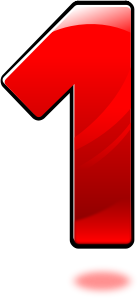 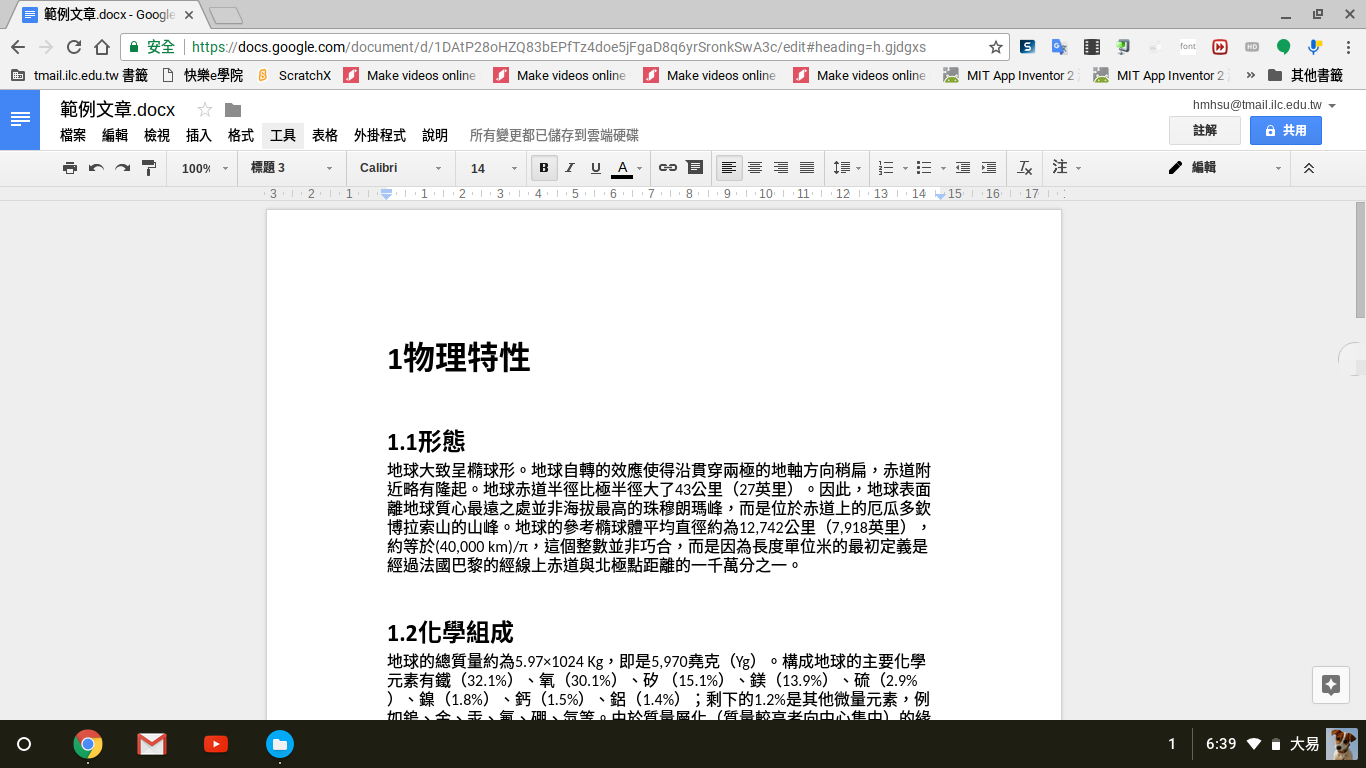 2
點選「文件大綱」
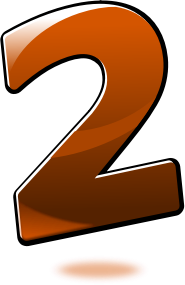 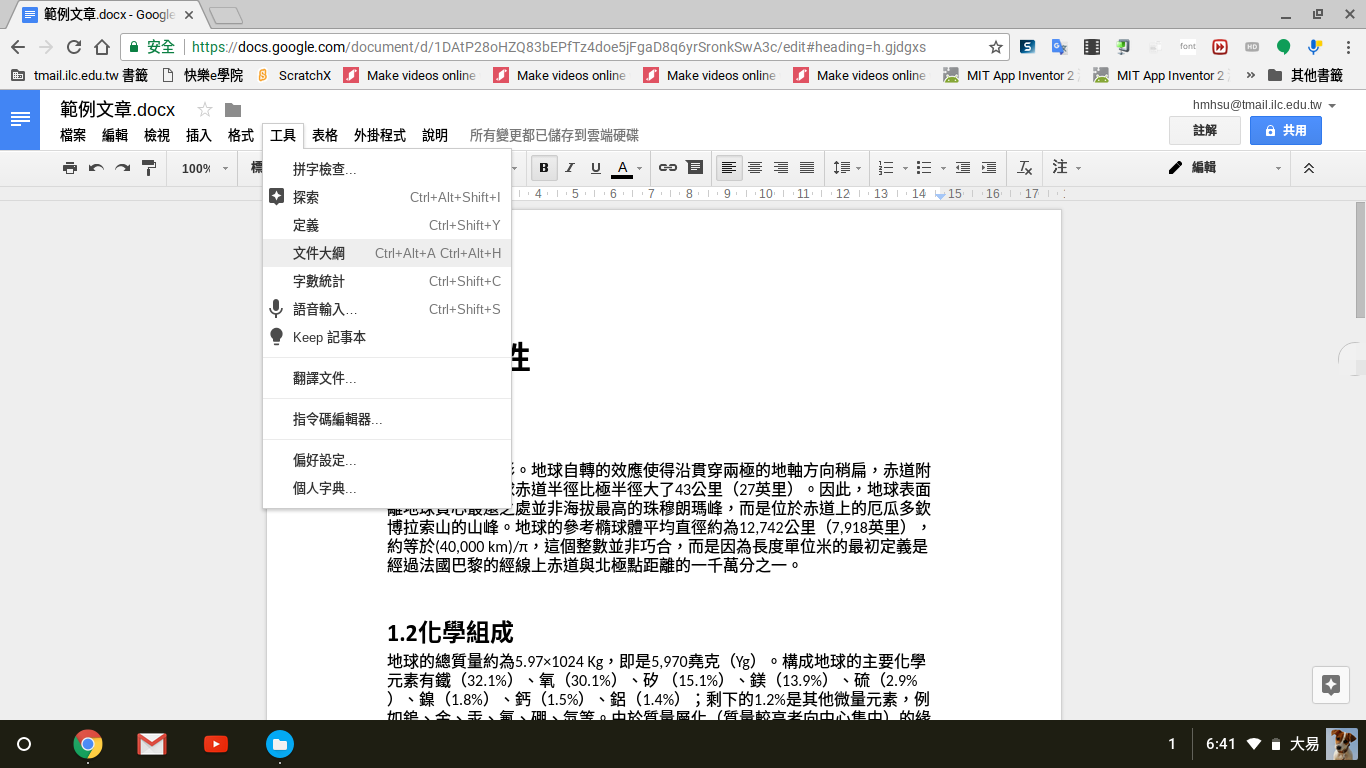 3
顯示文件大綱
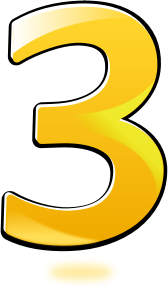 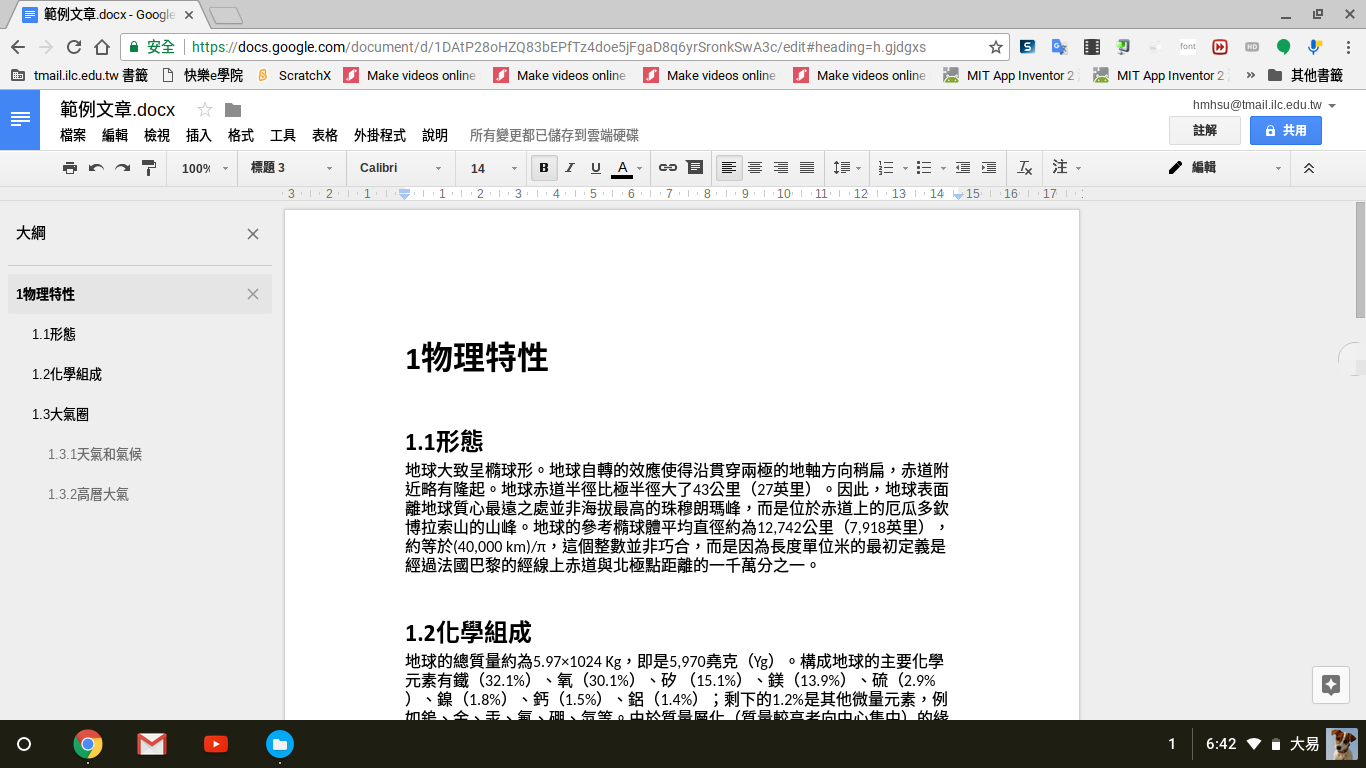 4